White Sulphur Springs, Flood Risk Summary
     The information below includes estimates derived from the BLRA as of Apr 2023.
     The demographic information is based on the Census Bureau’s American Community Survey (ACS) 5-year estimates of 2017.
Hazard
Federally Declared Flood Disasters in Greenbrier County since 1989: 9
Statewide County Median: 12
Ratio of aSFHA to Community Area: 15.6%
Incorporated Community Median: 10.2%
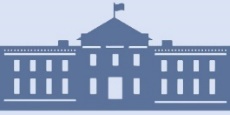 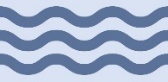 Physical
Human
Exposure
Total Buildings in High-Risk Floodplains: 425
Incorporated Community Median: 59
Estimated Population 
    Residing in High-Risk 
    Floodplains: 1,026
Incorporated Community Median: 114
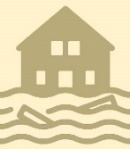 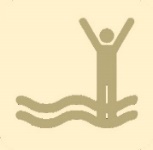 Total Building Value in Floodplains: $41,015K
Incorporated Community Median: $6,417K
Newly Mapped in Structures: 63

Newly Mapped out Structures: 117
Estimated Population Displaced by Flooding: 
462
Incorporated Community Median: 56
Total Estimated Building Loss: $1,225K
Incorporated Community Median: $240K
Total At-Risk Residential Structures: 372
Incorporated Community Median: 44
Estimated Population in Need of Short-Term Shelters: 104
Incorporated Community Median: 12
Vulnerability
Mobile Homes 
in Floodplains: 4
Incorporated Community Median: 5
Critical Buildings in Floodplains (Essential Facilities and Non-Historical Community Assets): 10
Incorporated Community Median: 3
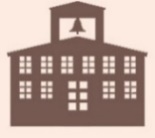 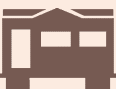 Renters Ratio 
in Floodplains: 51%
Incorporated Community Med.: 35%
Social Vulnerability Index (SVI) 
of Greenbrier County: 0.55
Statewide County Median: 0.48
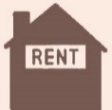 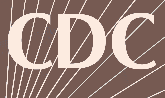